UČENICI S POREMEĆAJEM IZ SPEKTRA AUTIZMA U REDOVNOM SUSTAVU
Procjena i podrška
Što je PSA
Spektar poremećaja koji nastaje prije 3. godine života i uključuje primarna odstupanja u vještinama razvoja 
KOMUNIKACIJE
SOCIJALNIH INTERAKCIJA
NEUOBIČAJENIH PRETJERANIH INTERESA I PONAŠANJA

Prema DSM V.  - uključuje dijapazon različitih stupnjeva teškoća, na svakom od navedenih područja ali za dijagnozu moraju biti sva 3. navedena područja razvoja u značajnom odstupanju u odnosu na dob
Spektar
Tko su učenici s poremećajem iz spektra autizma PSA
Djeca s odstupanjima u tri razvojna područja: socijalnim interakcijama, komunikaciji te specifičnostima u ponašanju (rutine rituali + adaptivno ponašanje, teškoće izvršnog funkcioniranja)
Spektar poremećaja: visokofunkcionalni – niskofunkcionalni (kriteriji su kognitivne sposobnosti + adaptivne vještine)
80% djece s PSA imaju jezično-govorne teškoće, ostalih 20% teškoće pragmatike (sva djeca s PSA pokazuju odstupanja u nekom dijelu razumijevanja jezika)
Jezik i teškoće pragmatike uz adaptivne teškoće najčešći problem općeg funkcioniranja
Neverbalno dijete ne znači i niskofunkcionalno dijete
Učenici s PSA – Preporuke struke za uključivanje u redovne programe
Procjena kognitivnog statusa uz procjenu adaptivnog ponašanja
Opće kognitivno funkcioniranje= verbalno, neverbalno, procesuiranje te brzina obrade
Postojanje jezično-govornog odstupanja uz uredan kognitivan status zahtjeva specifične modifikacije u metodici poučavanja nastavnog sadržaja(*japanac u razredu)
Učenici s PSA – u većem postotku ostvaruju uredne neverbalne sposobnosti kognitivnog funkcioniranja ali radi značajnog jezičnog odstupanja „padaju” na verbalnom dijelu testa
Najbolje rezultate ostvaruju u podljestvici vizuoperceptivnog procesuiranja – thinking in pictures, najbrže uče kroz vizualnu podršku
Preporuke struke za uključivanje
Uredan kognitivni status uz dobre adaptivne vještine
Ukoliko učenik ostvaruje prosjećne ili nadprosječne kognitivne rezultate ali uz značajno narušeno adaptivno funkcioniranje radi se analiza ponašanja te ukoliko u redovnom okruženju nije moguće eliminirati „trigere” tada se preporuča posebno razredno odjeljenje po redovnom programu 
Sniženo intelektualno funkcioniranje NIJE isključujuć faktor za redovan sustav obrazovanja
Kako prepoznati učenike s PSA
Visokofunkcionalni učenici s PSA – dobri u jednom području (najčešće matematika, konkretni zadaci, ili specifični interes za povijest ili druge predmete koje onda znaju do detalja)
Malo ulaze u vršnjačke grupe, teško surađuju u grupnim zadacima
Otežano započinju razgovor i rijeko ga sami iniciraju a kada ga iniciraju drugi ili govore o svojim zaokupljenostima ili daju jednostavne šture odgovore
Teško se brzo prebacuju sa zadatka na zadatak
Ocijene im ništa ne znače ili pokazuju pretjeranu kompetativnost (krajnosti)
U timskim sportovima na tjelesnom teže slijede pravila, motorički(koordinacijski) nespretniji 
Lektira problem (ne razumiju kontekst)
Sve posljedično dovodi do ispada u ponašanju (trenutak kada se upućuju na procjenu)
Mogući tikovi 
Pokazuju smanjeni interes za svakodnevne informacije (generalne vijesti o kojima njihovi vršnjaci razgovaraju, trendovi)
Neprimjereno reagiraju u dramatičnim ili traumatičnim situacijama (vršnjačko nasilje, netko se u razredu povrijedi)
Odaju dojam smanjene empatije
Procjena učenika s PSA (verbalni visokofunkcionalni)
Procjena ne mora uključivati standardizirane instrumente procjene (postoji samo jedan ADOS-2 test – opservacijski protokol, jako ovisan o iskustvu i interpretaciji ispitivača)
Pričanje priče – učestalo se svodi na pobrojavanje likova na slici te opis njihovih radnji, dok rijetko se osvrću ili komentiraju mentalna ili emocionalna stanja likova u priči
Svaku stranicu priče pričaju za sebe – teže povezuju sve u neki širi kontekst
Teškoće pragmatike
Ne čitaju „između redova” – ne razumiju zašto je netko napravio u priči to što je napravio
Crno – bijeli pogled na svijet
Razvojni profil učenika s PSA
Ne razumiju koncept ni značenje prijateljstava niti svoju ulogu u njima
Poznanik = onaj koga poznaš
Imaš li curu/dečka – imam (navode sve ženske prijateljice ili muške prijatelje)
Teško se prebacuju sa zadatka na zadatak
Zadaci s opiši i objasni su im kompleksni jer ne znaju što se tu točno traži – nemaju jasne korake s obzirom da su to esejski tipovi zadataka
Dobri rezultati na vizuo-perceptivnim ljestvicama, najlošiji u verbalnom rezoniranju i adaptivnom funkcioniranju
Instrumenti koji se koriste za procjenu učenika s PSA
PEP-3 (Psihoedukacijski profil) – prilagođen i napravljen za procjenu djece s PSA (zahtijeva kit)
procjenjuje razvojna područja: preverbalno funkcioniranje, ekspresivni jezik, receptivni jezik, fina motorika, gruba motorika
Daje ukupan skor, ali i pojedinačan po razvojnim područjima
Uključuje ljestvice adaptivnog ponašanja tj. parent report of disturbing behaviours
Određene čestice procjenjuju „autistična ponašanja” tj. ukazuju na njih
Izuzetno dobar za procjenu učenika osnovnoškolske dobi do 8. godine
Brz je za bodovanje i jednostavan a točan
Procjena učenika sa sumnjom na PSA
Vineland  - Vinelandske ljestvice prilagođenog ponašanja  (u prijevodu)
Bazira se na izvještaju roditelja – nema direktnog provođenja s djetetom
Od 0-99 godina
Uključuje područja svakodnevnih vještina, adaptivnih vještina, motoričkog ponašanja, komunikacijskih vještina, socijalnih vještina
Daje kognitivni skor iako ne smije se interpretirati bez psihološkog testiranja  ( iako nosi veću težinu)
Kompleksan za bodovanje, iziskuje puno vremena ali jedini pogodan za učenike iznad 8 godina.
Preporuka odraditi intervju s roditeljem bez da on sam ispuni upitnik
Ciljevi za učenika s PSA
Manje su obrazovni više su iskustveni, adaptivni, priprema za realan život sa svim izazovima koje nosi
Osamostaliti se
Funkcionirati u grupi 
Izregulirati trenutnu nelagodu, neugodu
Odgoditi trenutnu potrebu i fokusirati se na ono što se u tom trenutku traži
Uz drugu djecu naučiti „protokole” funkcioniranja u grupi i udovoljiti socijalnim normama i očekivanjima u određenom kontekstu (školskom)
Generalni postupci individualizacije:
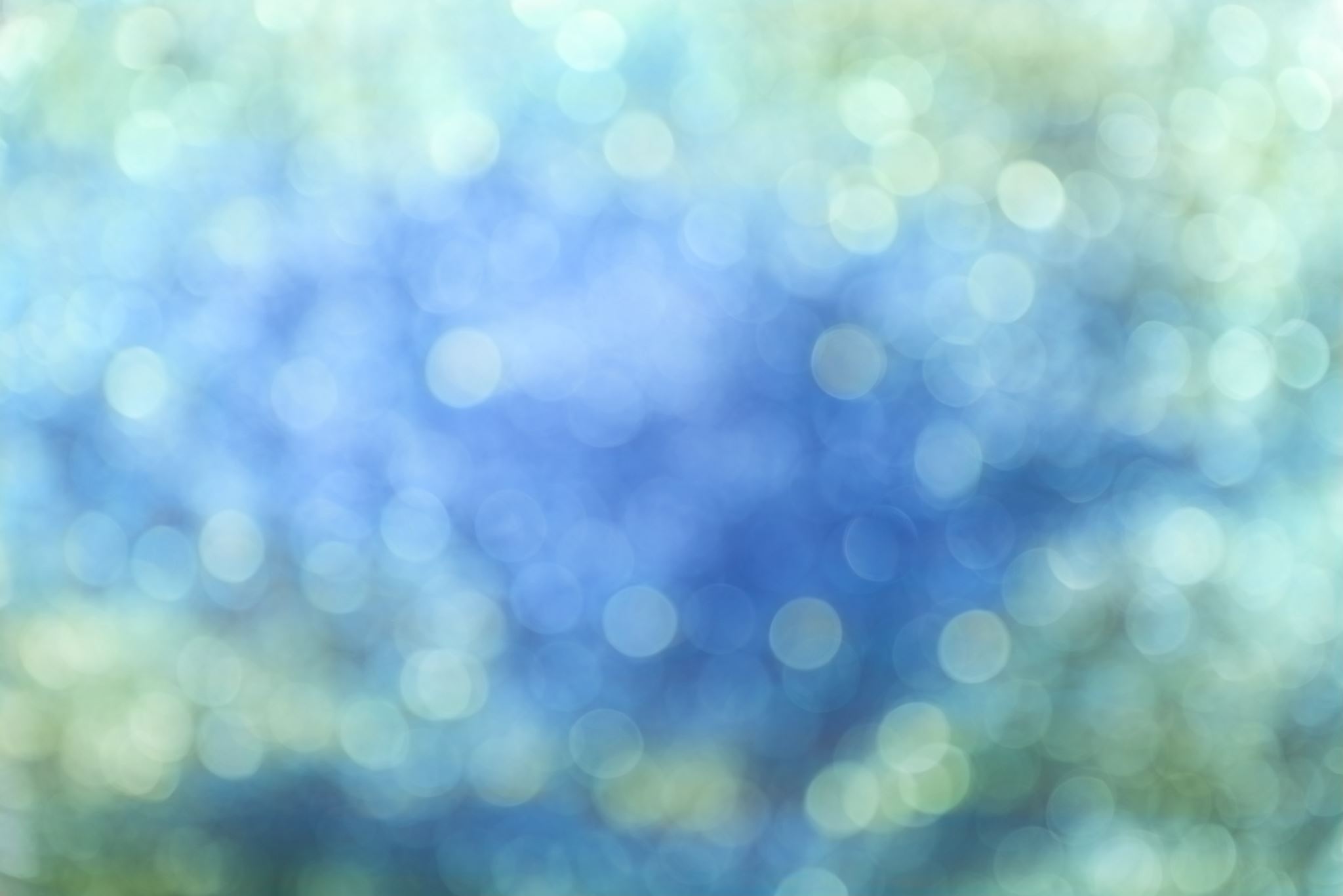 Ključne riječi